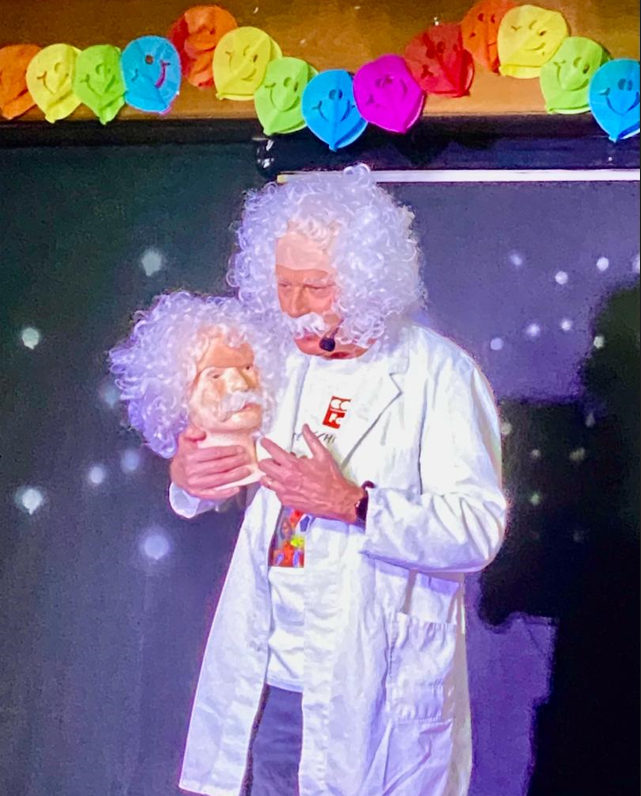 10 ThesenVermutungen, 
Irrtümer, Fakes,Fakten, Wahrheiten, 
haltlose Behauptungen zur DIGITALEN (GRUND)BILDUNG


Peter MicheuzPensionierter DigitalAnalogbildner
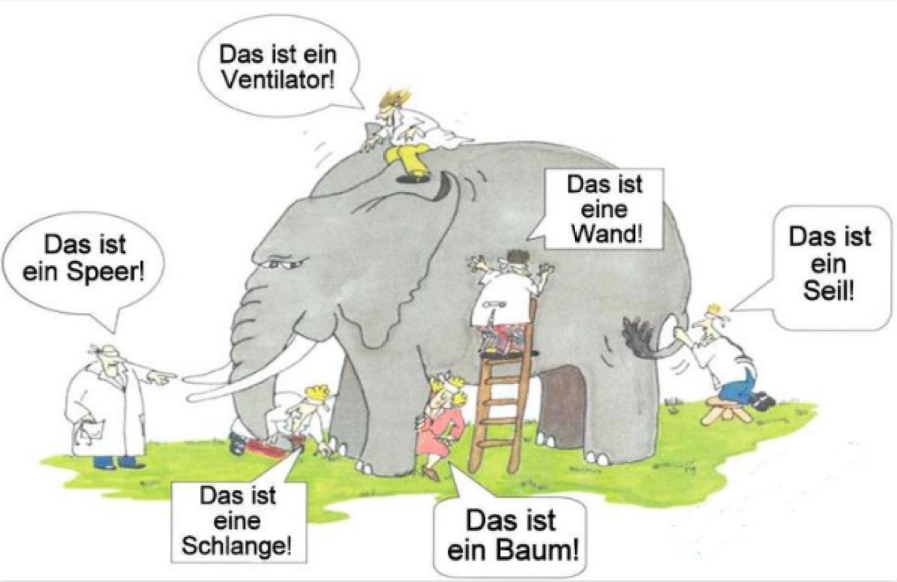 FAKTUM 1: DER STANDORT BESTIMMTDEN STANDPUNKT
POV5: Bildungs-theorie
POV4:Didaktik
DIGITALE BILDUNG
POV6:Wirt-schaft
POV1: Anwendung
POV2:Medien
POV3:Informatik
HALTLOSE BEHAUPTUNG 2: ANWENDERKOMPETENZEN NICHT GERINGSCHÄTZEN! OHNE HANDWERK KANN MAN KEINE HÄUSER BAUEN.
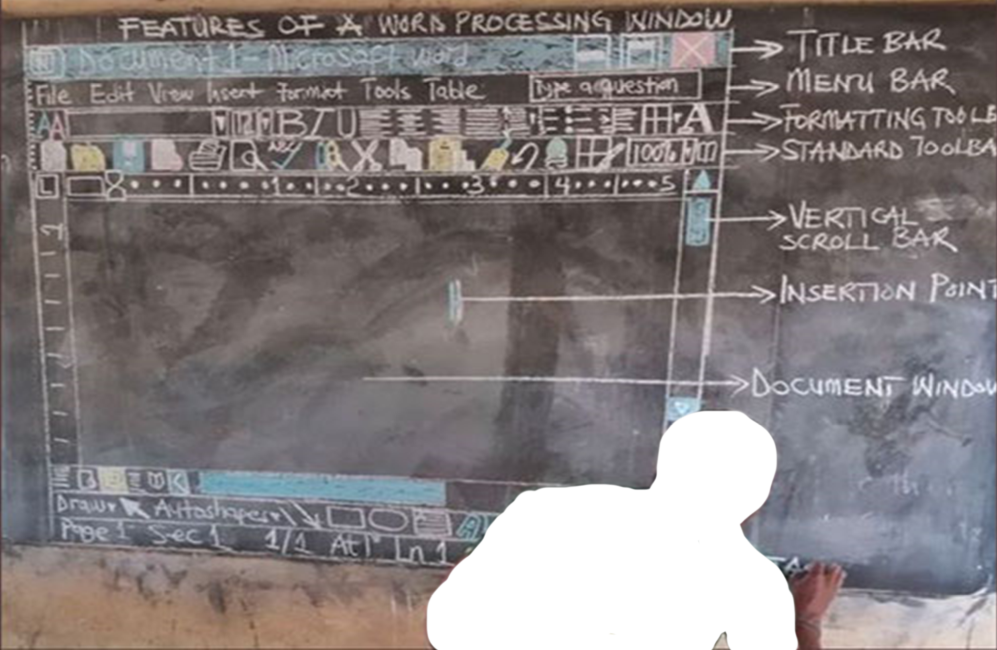 BEOBACHTUNG 3: MEDIENBILDUNG NUR IM „GESCHÜTZTEN“ SOZIOTOP SCHULE HAT ES GANZ SCHWER (Hartmann, 2023).
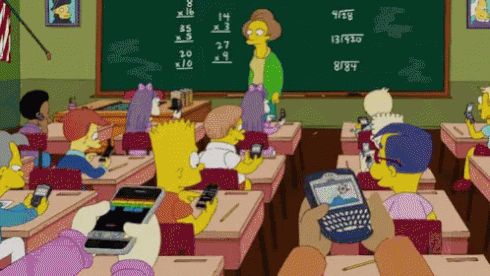 SO VIELE BÄLLE IN DER LUFT …
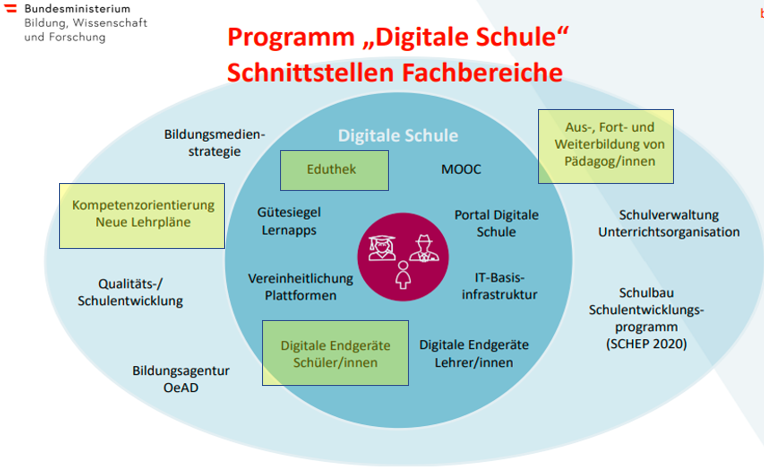 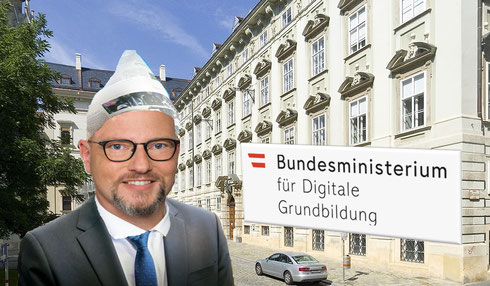 FAKE 4: EIN PFLICHTMINISTERIUM FÜR D(G)B IST GEPLANT.
THESE 5: DER SPAGAT HAT DOCH WEH GETAN.
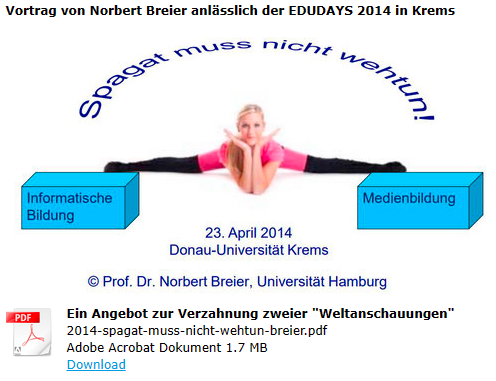 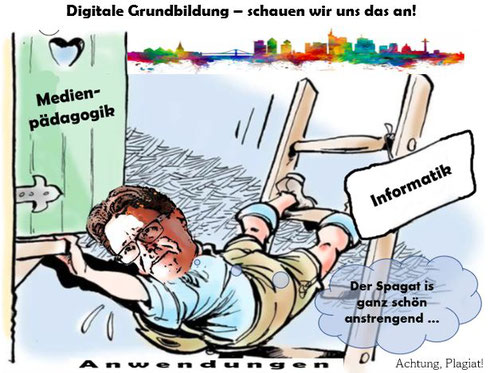 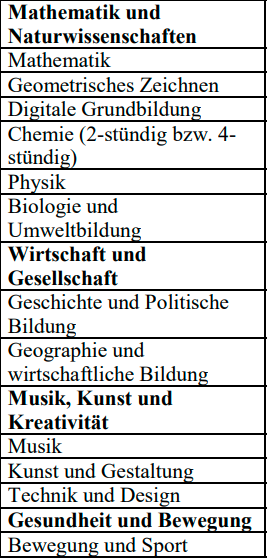 ABSOLUTE WAHRHEIT  6: HABEMUS VOLLKOFFERFACH DIGRUBI!
Bildungsaufgabe (MIA)Medienkompetenz Informatische KompetenzenAnwendungskompetenzen
Didaktische Grundsätze (MIG)Medienbildung  Informatische Bildung Gestaltungskompetenz
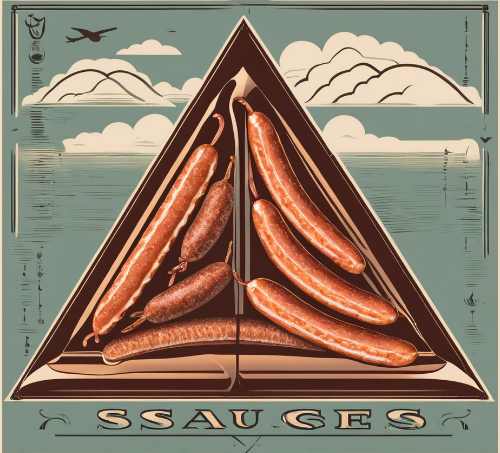 Sie vermissen  TGI ?
6 explizite Kofferfächer
IRRTUM 7, LEIDER KEIN FAKE:FRANKFURTER OHNE SAFT
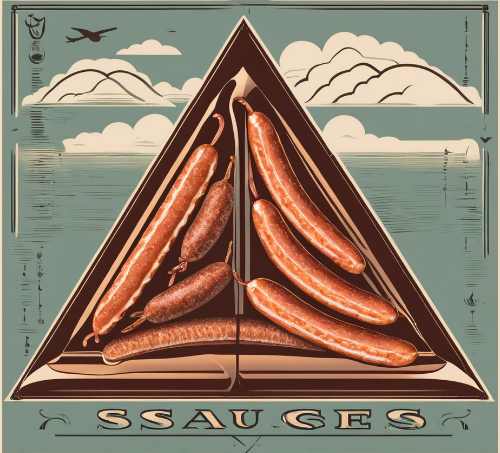 https://ki-bild-erstellen.de/
VERKLÄRUNG 8:   FRÜHER WAR ALLES …
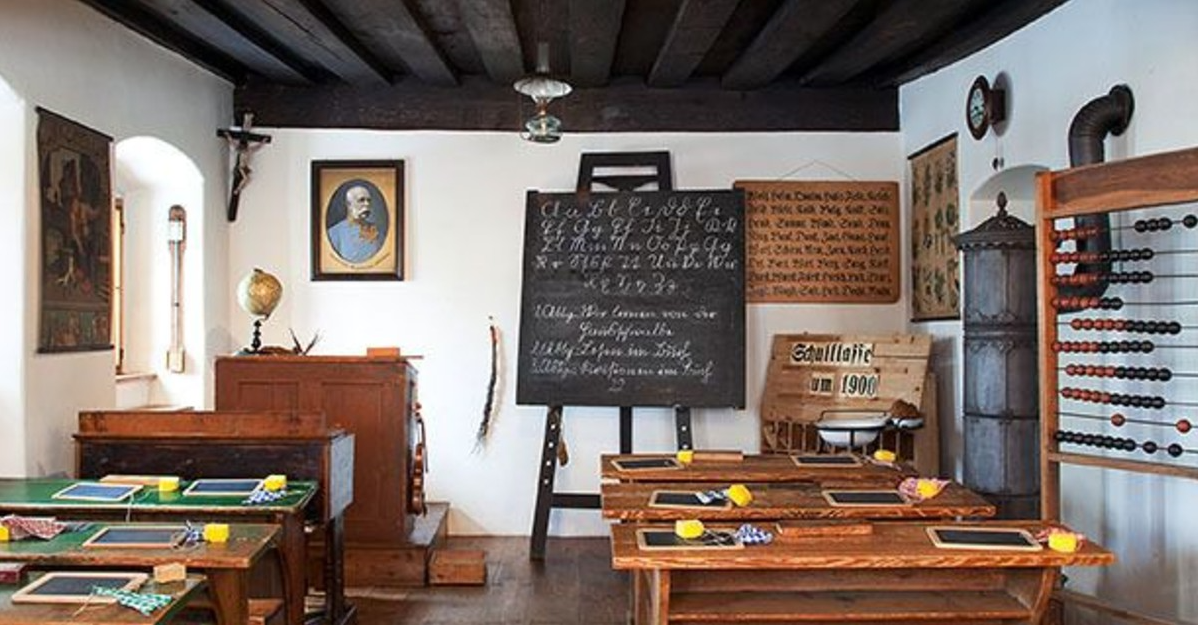 CHEATGPT PROOF CLASSROOM
Mir ist Gottseidank viel erspart geblieben …
„Das ist der Fluch von unserm edlen Haus: auf halben Wegen und zu halber Tat mit halben Mitteln zauderhaft zu streben.“ Ein Bruderzwist im Hause Habsburg, Ferdinand Grillparzer, Dichter
„Der gelernte Österreicher erkennt den Kompromiss, bevor es ein Problem gibt.“Erhard Busek, Politiker
GEBOT 9:   KRITISCHE REFLEXION IN BEZUG AUF DIESE BEIDEN (DIGITALEN) ARTEFAKTE IST ANGEZEIGT.
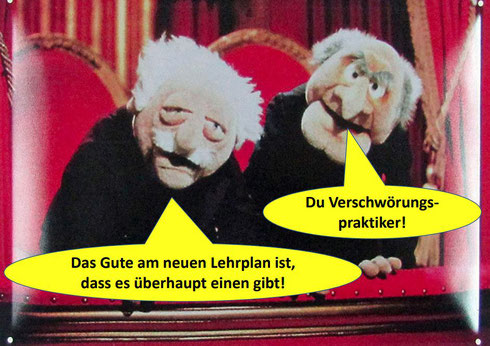 THESE 10 - ZU GUTER LETZT:   DER VERGLEICH STIMMT (IRGENDWIE) POSITIV
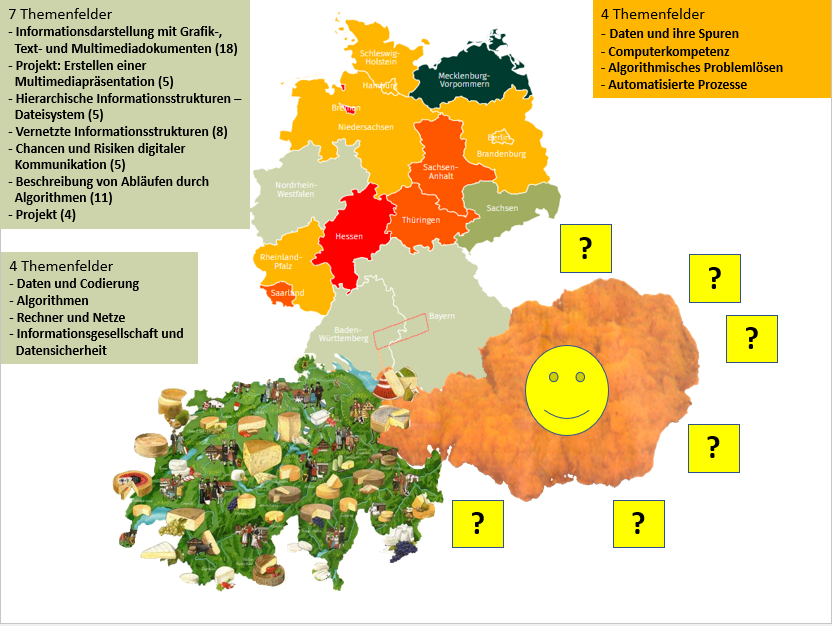 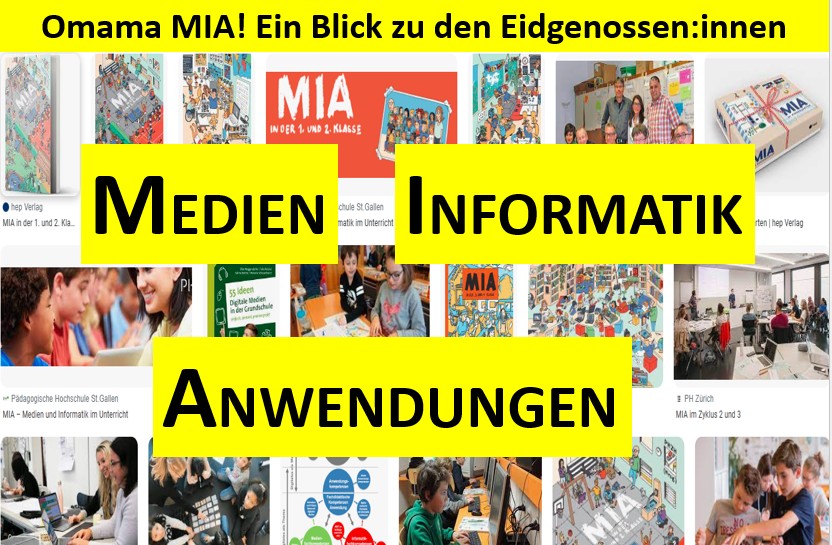 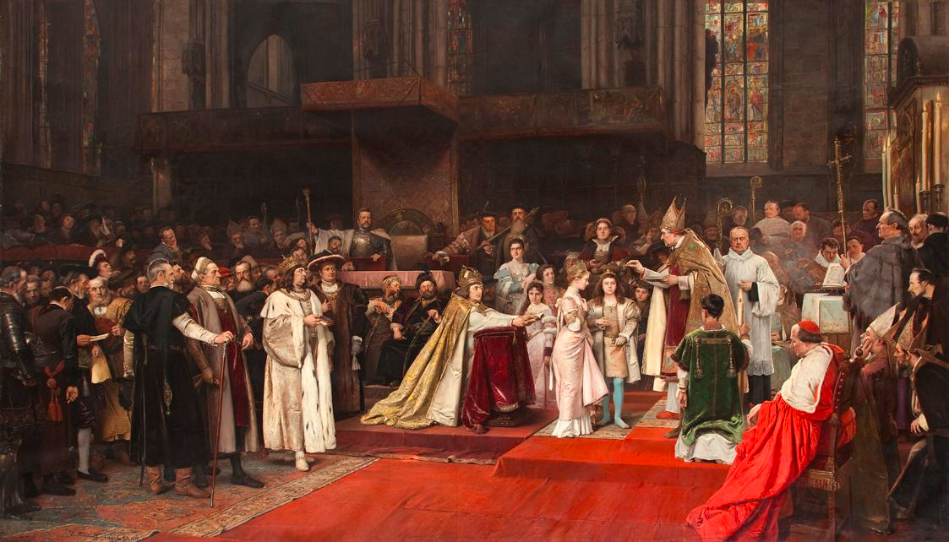 THESEN 11-95 UND WEITERE ZUMUTUNGEN ;-)   AB 11 UHR IM SEMINARRAUM L.3.02
Tu felix Austria nube! 
Digitale Grundbildung im Spannungsfeld zwischen Informatik- und Medienbildung
Václav Brožík, 1896